МУНИЦИПАЛЬНОЕ БЮДЖЕТНОЕ ДОШКОЛЬНОЕ ОБРАЗОВАТЕЛЬНОЕ УЧРЕЖДЕНИЕ №14     «ДЕТСКИЙ САД КОМБИНИРОВАННОГО ВИДА  п.ТЕЛЬМАНА»
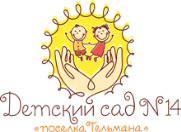 Краткая презентация адаптированной образовательной программы дошкольного образования для обучающихся с тяжёлыми нарушениями речистаршего дошкольного возраста
Адаптированная образовательная программа дошкольного образования для обучающихся с тяжёлыми нарушениями речи старшего дошкольного возраста (5-7 лет) разработана в соответствии с
Федеральной адаптированной образовательной программой дошкольного образования для обучающихся с ограниченными возможностями здоровья (ФАОП ДО)
и
Федеральным государственным образовательным 
стандартам дошкольного образования (ФГОС ДО)
Где ознакомиться с текстом программы?
Текст программы доступен на официальном сайте детского сада:
https://www.mbdou14.tsn.47edu.ru/doc/obrazovanie/2023/06/aop.pdf

 Ссылка на текст ФОП на официальном интернет портале правовой информации
http://publication.pravo.gov.ru/Document/View/0001202301270036
МБДОУ №14 п. Тельмана обеспечивает получение дошкольного образования, присмотр и уход за обучающимися в возрасте от 3 лет до прекращения образовательных отношений.
Разделение детей на возрастные группы осуществляется в соответствии с закономерностями психического развития ребёнка, что позволяет более эффективно решать задачи по реализации Программы дошкольного образования с детьми, имеющими, в целом, сходные возрастные характеристики и закреплено локальными актами учреждения.
	 Основной структурной единицей МБДОУ №14 п. Тельмана являются возрастные группы для детей в возрасте от 3 до 7 (8) лет, из них: 
группы для детей дошкольного возраста общеразвивающей направленности        (II младшая группа, средняя группа, старшая группа, подготовительная группа и разновозрастная II-младшая-средняя группа); 
 группы для детей дошкольного возраста комбинированной направленности (старшая/подготовительная группа и разновозрастная старшая-подготовительная группа); 
 группы для детей дошкольного возраста компенсирующей направленности (старшая/подготовительная группа).
Цель Программы:
обеспечение условий для дошкольного образования, определяемых общими и особыми потребностями обучающегося старшего дошкольного возраста с ТНР, индивидуальными особенностями его развития и состояния здоровья.
Задачи адаптированной образовательной программы:
• реализация содержания АОП ДО для обучающихся с ТНР;

коррекция недостатков психофизического развития обучающихся с ТНР;

охрана и укрепление физического и психического здоровья обучающихся с ТНР, в том числе  их эмоционального благополучия;

обеспечение равных возможностей для полноценного развития ребёнка с ТНР в период дошкольного образования независимо от места проживания, пола, нации, языка, социального статуса;

создание благоприятных условий развития в соответствии с их возрастными, психофизическими и индивидуальными особенностями, развитие способностей и творческого потенциала каждого ребёнка с ТНР как субъекта отношений с педагогическим работником, родителями (законными представителями), другими детьми;

объединение обучения и воспитания в целостный образовательный процесс на основе духовно-нравственных и социокультурных ценностей, принятых в обществе правил и норм поведения в интересах человека, семьи, общества;
Задачи адаптированной образовательной программы:
формирование общей культуры личности обучающихся с ТНР, развитие их социальных, нравственных, эстетических, интеллектуальных, физических качеств, инициативности, самостоятельности и ответственности ребёнка, формирование предпосылок учебной деятельности;

формирование социокультурной среды, соответствующей психофизическим и индивидуальным особенностям развития обучающихся с ТНР;

обеспечение психолого-педагогической поддержки родителей (законных представителей) и повышение их компетентности в вопросах развития, образования, реабилитации, охраны и укрепления здоровья обучающихся с ТНР;

обеспечение преемственности целей, задач и содержания дошкольного и начального общего образования (ФАОП ДО, Глава II, п.10.2).
Принципы Программы
В соответствии с ФГОС ДО (п.1.4.) и ФАОП ДО (Глава II, п.10.3), Программа построена на следующих общих принципах:

1.	Поддержка разнообразия детства. Полноценное проживание ребёнком всех этапов детства, обогащение детского развития.
2.	Сохранение уникальности и самоценности детства как важного этапа в общем развитии человека.
3.	Позитивная социализация ребёнка. Приобщение детей к социокультурным нормам, традициям семьи, общества и государства.
4.	Личностно-развивающий и гуманистический характер взаимодействия педагогических работников и родителей (законных представителей), педагогических и иных работников Организации) и обучающихся.
5.	Содействие и сотрудничество обучающихся и педагогических работников, признание ребёнка полноценным участником (субъектом) образовательных отношений.
6.	Сотрудничество Организации с семьёй.
7.	Возрастная адекватность образования (соответствие условий, требований, методов возрасту и особенностям развития обучающихся).
8.	Построение образовательной деятельности на основе индивидуальных особенностей каждого ребёнка.
9.	Поддержка инициативы детей в различных видах деятельности.
10.	Формирование познавательных интересов и познавательных действий ребёнка в различных видах деятельности.
11.	Учёт этнокультурной ситуации развития детей.
Адаптированная образовательная программа включает три раздела: 

Целевой
Содержательный
Организационный
В каждом разделе отражается обязательная часть и часть, формируемая участниками образовательных отношений.
ЦЕЛЕВОЙ РАЗДЕЛ
Целевой раздел включает в себя:
- пояснительную записку; 
- планируемые результаты освоения Программы;
- значимые для разработки и реализации АОП ДО характеристики и особенности развития обучающихся дошкольного возраста с ТНР;
- развивающее оценивание качества образовательной деятельности по Программе.
Планируемые результаты освоения АОП МБДОУ №14 п.Тельмана  представляют собой возрастные характеристики возможных достижений ребёнка дошкольного возраста на разных возрастных этапах и к завершению ДО.
Содержательный раздел
Содержательный раздел представляет общее содержание Программы, обеспечивающее полноценное развитие личности обучающихся с ТНР. 

Программа состоит из обязательной части и части, формируемой участниками образовательных отношений (вариативная часть).

Обязательная часть Программы отражает задачи и содержание образования по пяти образовательным областям: «Социально-коммуникативное развитие», «Познавательное развитие», «Речевое развитие», «Художественно-эстетическое развитие», «Физическое развитие» и приводится в виде ссылок на ФАОП ДО;

В обязательной части отражены вариативные формы, способы, методы и средства реализации Программы; особенности образовательной деятельности разных видов и культурных практик; способы и направления поддержки детской инициативы; коррекционно-развивающая работа.
Содержательный раздел
В обязательной части содержательного раздела отражены особенности взаимодействия педагогического коллектива с семьями дошкольников с ТНР. 

Главными целями взаимодействия педагогического коллектива Учреждения с семьями обучающихся дошкольного возраста являются:
- обеспечение психолого-педагогической поддержки семьи и повышение компетентности родителей (законных представителей) в вопросах образования, охраны и укрепления здоровья детей дошкольного возраста;
- обеспечение единства подходов к воспитанию и обучению детей в условиях Учреждения и семьи; повышение воспитательного потенциала семьи.
Содержательный раздел
Воспитание детей отражено в рабочей программе воспитания, которая является компонентом адаптированной образовательной Программы дошкольного образования МБДОУ №14 п. Тельмана и призвана помочь всем участникам образовательных отношений реализовать воспитательный потенциал совместной деятельности.

Содержание части, формируемой участниками образовательных отношений, разработано на сновании приоритетных направлений Учреждения и парциальных программ, реализующих выбранные направления.
Организационный раздел
Организационный раздел содержит: описание условий реализации Программы; примерный режим и порядок дня в дошкольных группах; примерный перечень литературных, музыкальных, художественных, анимационных произведений для реализации Программы, а также календарный план воспитательной работы.


В соответствии с Федеральным законом «Об образовании в Российской Федерации» (статья 13) в Программе отсутствует информация, наносящая вред физическому или психическому здоровью воспитанников и противоречащая действующему Российскому законодательству.
Особенности взаимодействия педагогического коллектива с семьями воспитанников
1. Формирование базового доверия к миру, к людям, к себе — ключевая задача периода развития ребёнка в период дошкольного возраста.
2. С возрастом число близких людей увеличивается. В этих отношениях ребёнок находит безопасность и признание, они вдохновляют его исследовать мир и быть открытым для нового. Значение установления и поддержки позитивных надёжных отношений в контексте реализации Программы сохраняет своё значение на всех возрастных ступенях.
3. Процесс становления полноценной личности ребёнка происходит под влиянием различных факторов, первым и важнейшим из которых является семья. Именно родители (законные представители), семья в целом, вырабатывают у обучающихся комплекс базовых социальных ценностей, ориентации, потребностей, интересов и привычек.
4. Взаимодействие педагогических работников Организации с родителям (законным представителям) направлено на повышение педагогической культуры родителей (законных представителей). Задача педагогических работников — активизировать роль родителей (законных представителей) в воспитании и обучении ребёнка, выработать единое и адекватное понимание проблем ребёнка.
5. Укрепление и развитие взаимодействия Организации и семьи обеспечивают благоприятные условия жизни и воспитания ребёнка, формирование основ полноценной, гармоничной личности. Главной ценностью педагогической культуры является ребёнок — его развитие, образование, воспитание, социальная защита и поддержка его достоинства и прав человека.
6. Основной целью работы с родителями (законными представителями) является обеспечение взаимодействия с семьёй, вовлечение родителей (законных представителей) в образовательный процесс для формирования у них компетентной педагогической позиции по отношению к собственному ребёнку.
7. Реализация цели обеспечивает решение следующих задач:
	выработка у педагогических работников уважительного отношения к традициям семейного воспитания обучающихся и признания приоритетности родительского права в вопросах воспитания ребёнка;
	вовлечение родителей (законных представителей) в воспитательно-образовательный процесс;
	внедрение эффективных технологий сотрудничества с родителями (законным представителям), активизация их участия в жизни детского сада;
	создание активной информационно-развивающей среды, обеспечивающей единые подходы к развитию личности в семье и детском коллективе;
	повышение родительской компетентности в вопросах воспитания и обучения обучающихся.
Достижение этих целей должно осуществляться через решение основных задач:
информирование родителей (законных представителей) и общественности относительно целей ДО, общих для всего образовательного пространства Российской Федерации, о мерах господдержки семьям, имеющим детей дошкольного возраста, а также об образовательной программе, реализуемой в ДОО;

просвещение родителей (законных представителей), повышение их правовой, психолого-педагогической компетентности в вопросах охраны и укрепления здоровья, развития и образования детей;

 способствование развитию ответственного и осознанного родительства как базовой основы благополучия семьи;

 построение взаимодействия в форме сотрудничества и установления партнерских отношений с родителями (законными представителями) детей дошкольного возраста для решения образовательных задач;

 вовлечение родителей (законных представителей) в образовательный процесс.
Построение взаимодействия с родителями придерживается следующих принципов:
приоритет семьи в воспитании, обучении и развитии ребенка: в соответствии с Законом об образовании у родителей (законных представителей) обучающихся не только есть преимущественное право на обучение и воспитание детей, но именно они обязаны заложить основы физического, нравственного и интеллектуального развития личности ребенка;

 открытость: для родителей (законных представителей) должна быть доступна актуальная информация об особенностях пребывания ребенка в группе; каждому из родителей (законных представителей) должен быть предоставлен свободный доступ в ДОО; между педагогами и родителями (законными представителями) необходим обмен информацией об особенностях развития ребенка в ДОО и семье;

 взаимное доверие, уважение и доброжелательность во взаимоотношениях педагогов и родителей (законных представителей): при взаимодействии педагогу необходимо придерживаться этики и культурных правил общения, проявлять позитивный настрой на общение и сотрудничество с родителями (законными представителями); важно этично и разумно использовать полученную информацию как со стороны педагогов, так и со стороны родителей (законных представителей) в интересах детей;
Построение взаимодействия с родителями придерживается следующих принципов:
индивидуально-дифференцированный подход к каждой семье: при взаимодействии необходимо учитывать особенности семейного воспитания, потребности родителей (законных представителей) в отношении образования ребенка, отношение к педагогу и ДОО, проводимым мероприятиям; возможности включения родителей (законных представителей) в совместное решение образовательных задач;

возрастосообразность: при планировании и осуществлении взаимодействия необходимо учитывать особенности и характер отношений ребенка с родителями (законными представителями), прежде всего, с матерью, обусловленные возрастными особенностями развития детей.
Деятельность педагогического коллектива осуществляется по направлениям:
диагностико-аналитическое направление включает получение и анализ данных о семье каждого обучающегося, ее запросах в отношении охраны здоровья и развития ребенка; об уровне психолого-педагогической компетентности родителей (законных представителей); а также планирование работы с семьей с учетом результатов проведенного анализа; согласование воспитательных задач;
 просветительское направление предполагает просвещение родителей (законных представителей) по вопросам особенностей психофизиологического и психического развития детей младенческого, раннего и дошкольного возрастов; выбора эффективных методов обучения и воспитания детей определенного возраста; ознакомление с актуальной информацией о государственной политике в области ДО, включая информирование о мерах господдержки семьям с детьми дошкольного возраста; информирование об особенностях реализуемой в ДОО образовательной программы; условиях пребывания ребенка в группе ДОО; содержании и методах образовательной работы с детьми;
 консультационное направление объединяет в себе консультирование родителей (законных представителей) по вопросам их взаимодействия с ребенком, преодоления возникающих проблем воспитания и обучения детей, в том числе с ООП в условиях семьи; особенностей поведения и взаимодействия ребенка со сверстниками и педагогом; возникающих проблемных ситуациях; способам воспитания и построения продуктивного взаимодействия с детьми дошкольного возраста; способам организации и участия в детских деятельностях, образовательном процессе и другому.
Спасибо за внимание!
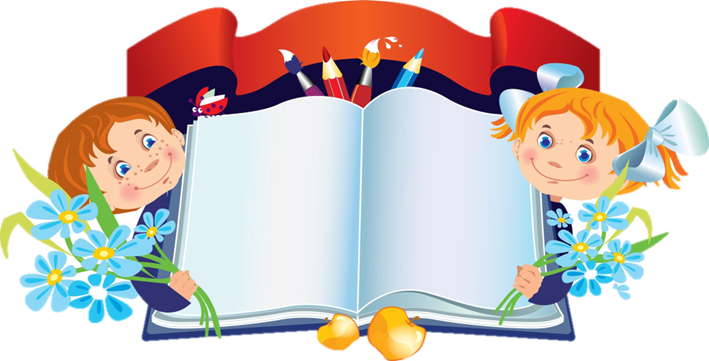